The Human-Data Interface: 
How to Design for “Irrational” Data Consumers
Cathy Tanimura
Strata 
February 19, 2015
I need sales cut by date, product, country, city, segment, rep,  margin, campaign source, name, …
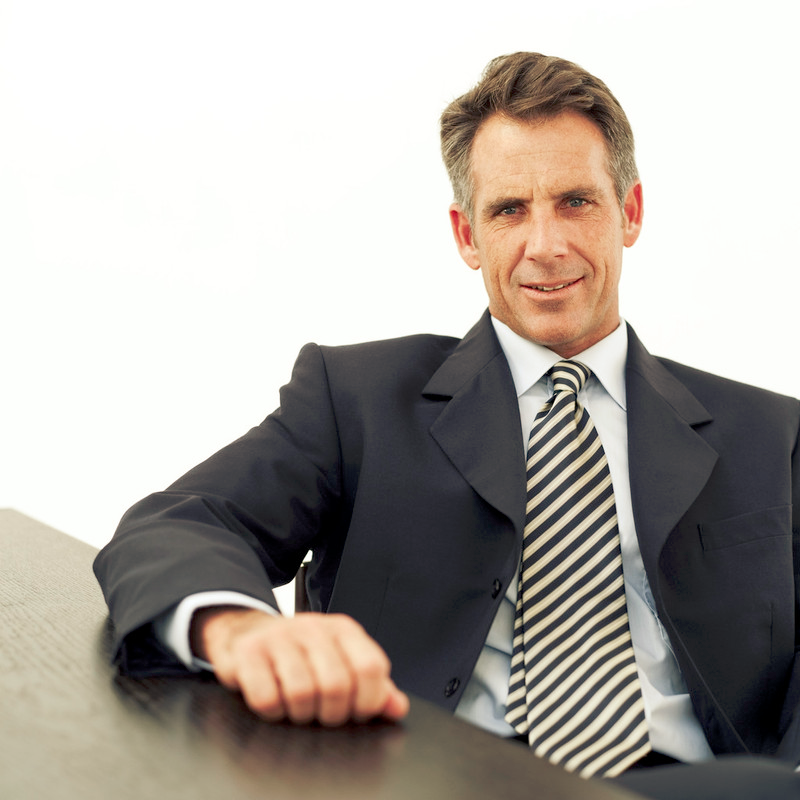 For a meeting at 8 tomorrow morning
I don’t need data.
I will tell the customers what they want
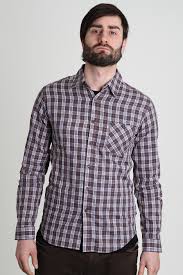 I just need some data showing the Cloud campaign outperformed the Ocean campaign…
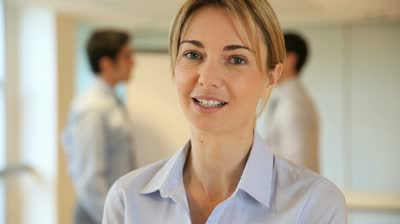 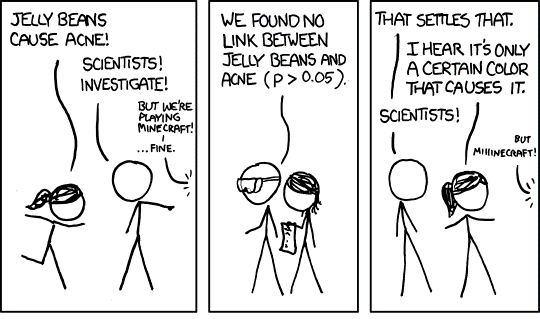 [Speaker Notes: http://xkcd.com/882/]
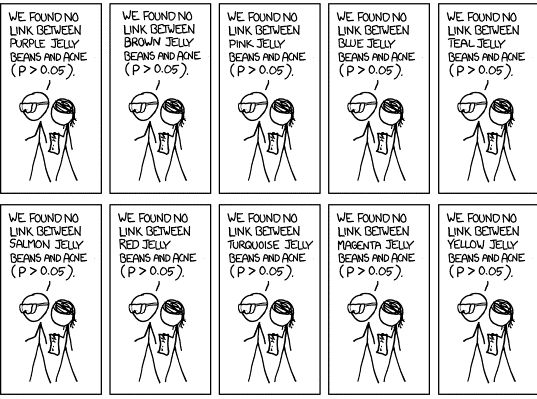 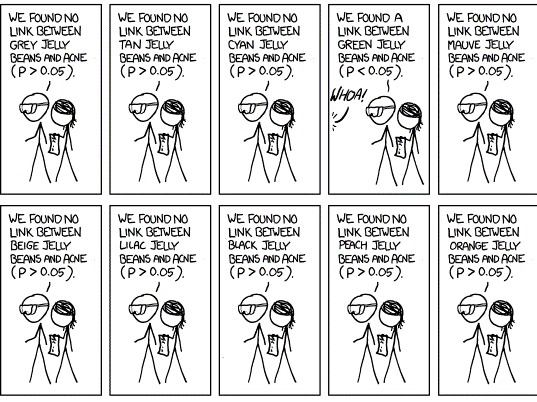 [Speaker Notes: http://xkcd.com/882/]
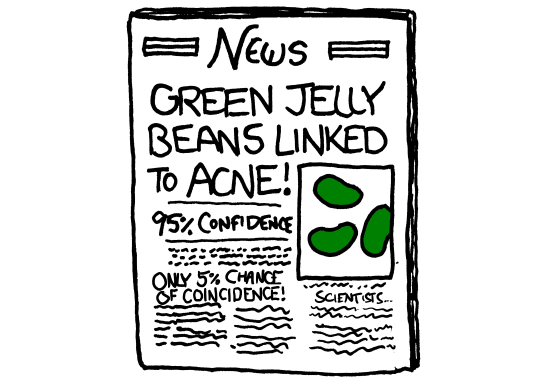 http://xkcd.com/882/
[Speaker Notes: http://xkcd.com/882/]
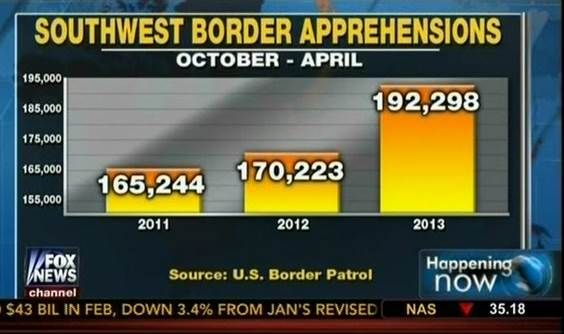 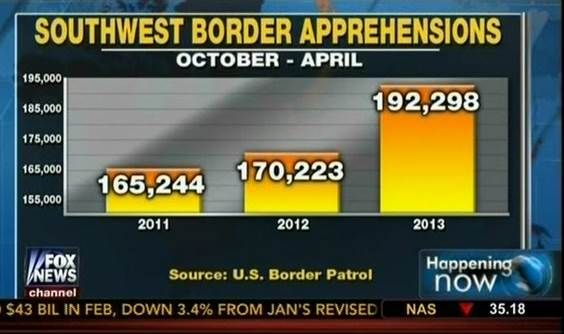 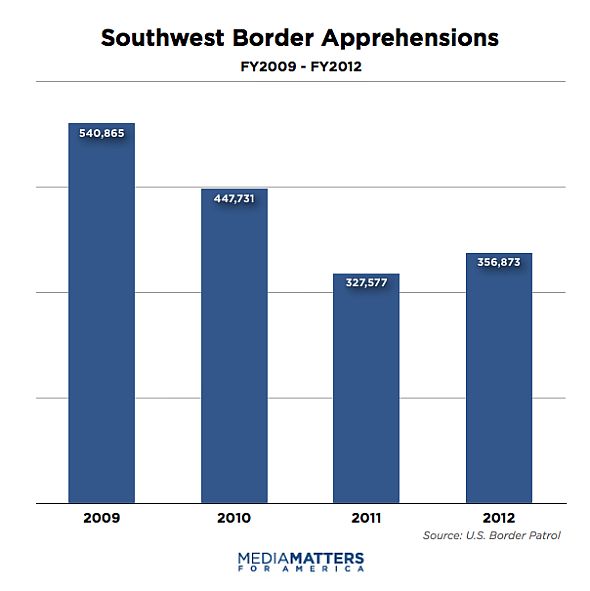 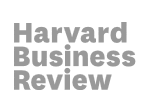 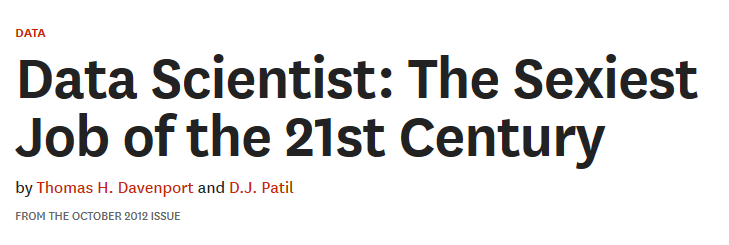 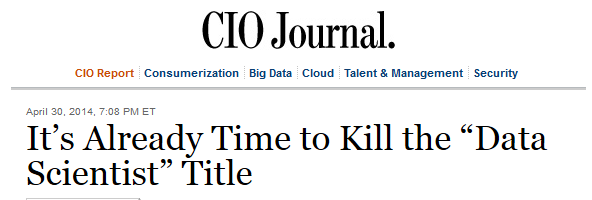 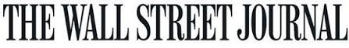 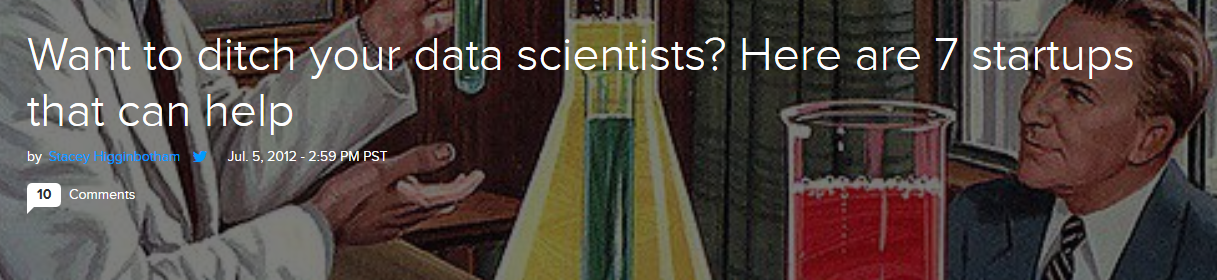 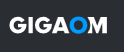 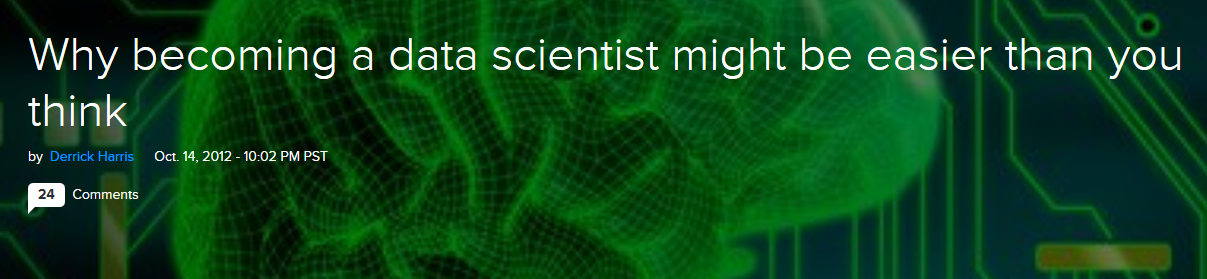 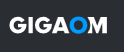 Confirmation bias:
The tendency to search for, interpret, or recall information in a way that confirms one’s beliefs or hypotheses.
(Wikipedia)
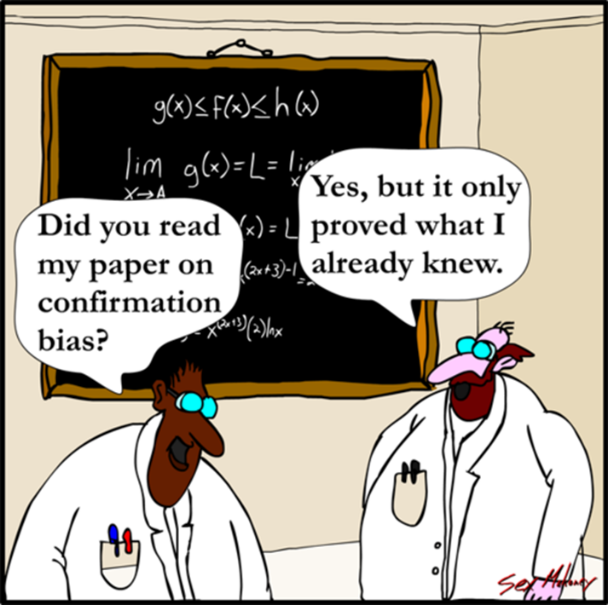 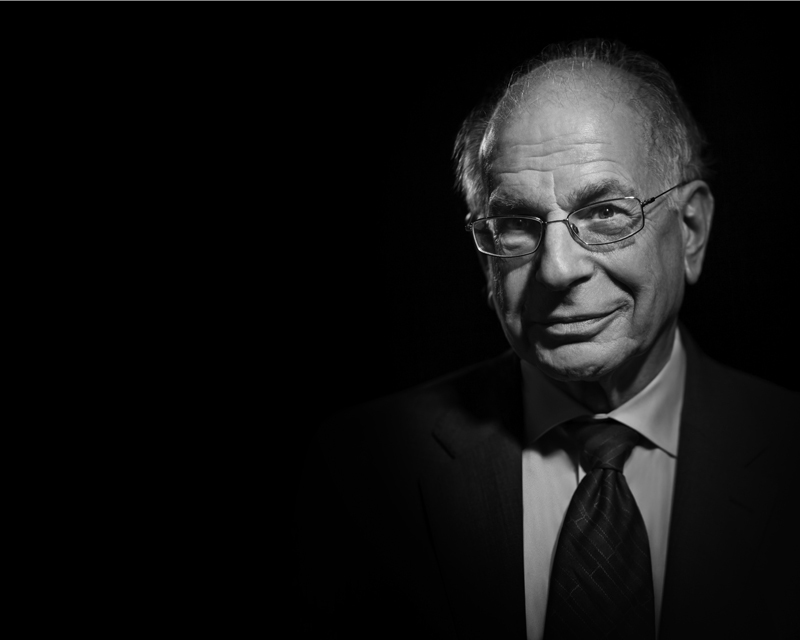 [Speaker Notes: Daniel Kahneman]
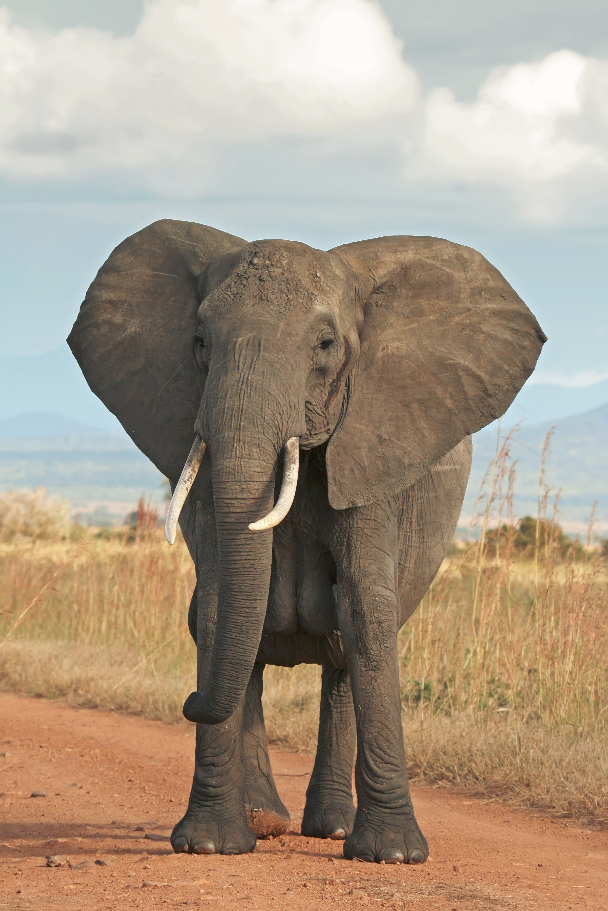 Call out the elephant in the room
[Speaker Notes: Image: wikipedia]
Belief Persistence:
People to continue to believe, even after presented with information that contradicts or disconfirms the belief
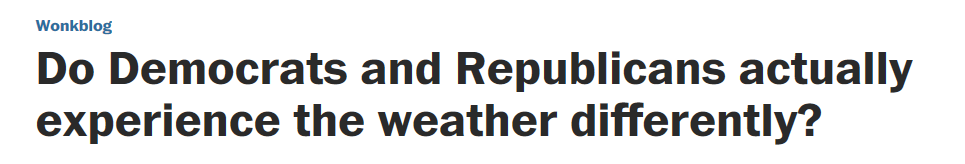 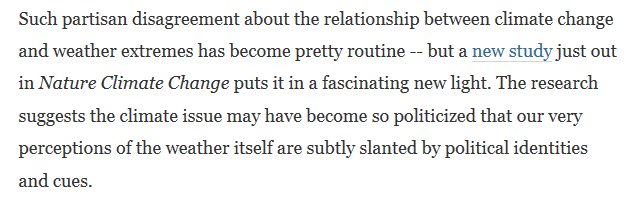 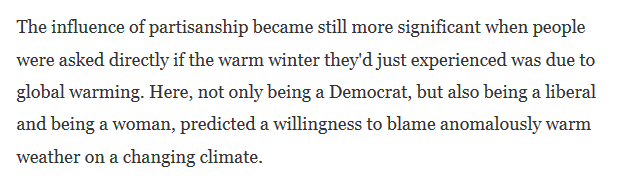 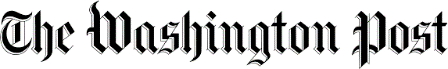 [Speaker Notes: http://www.washingtonpost.com/blogs/wonkblog/wp/2014/11/24/do-democrats-and-republicans-actually-experience-the-weather-differently/]
Some things that trip humans up:

We tend to give more weight to early evidence

More evidence gives us more confidence in our beliefs, but doesn’t necessarily make us more accurate
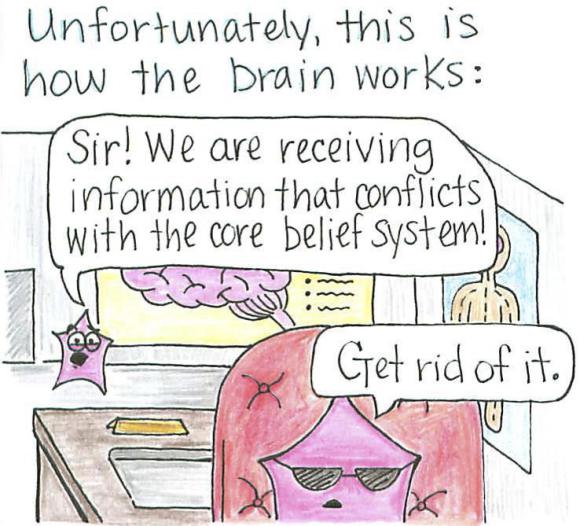 What can we do?
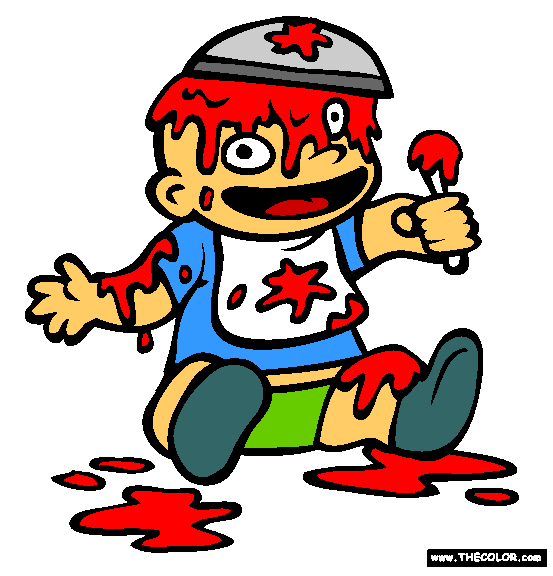 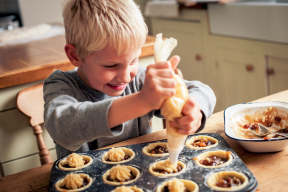 Narrative fallacy:

When we look at a series of data points, our natural tendency is to weave them into a story. This helps us remember and make sense of the data. But can also lead us to tell stories where no stories exist.
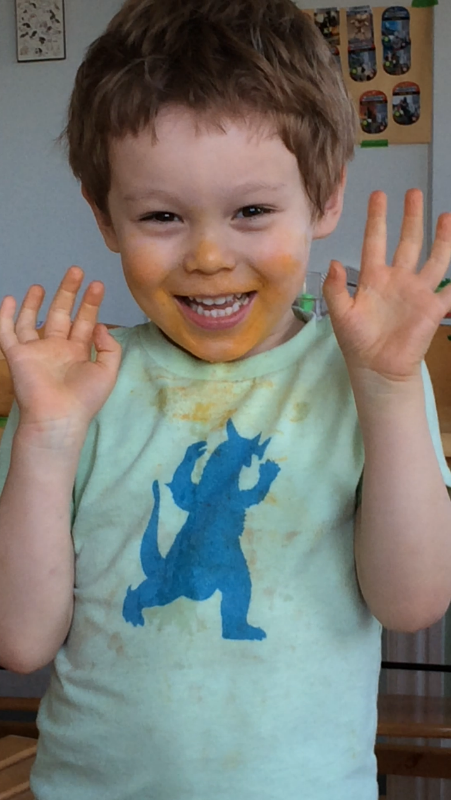 San Francisco:

114 Public Elementary Programs

97 Private Elementary Schools
Small schools movement
$1.7 billion from the Gates Foundation by 2001
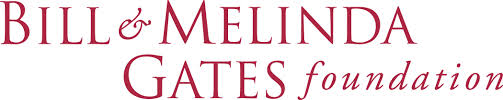 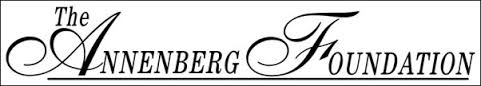 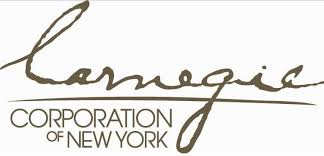 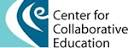 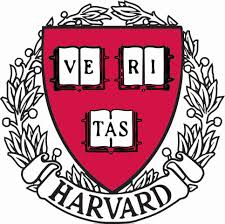 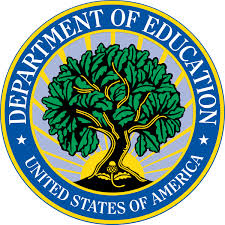 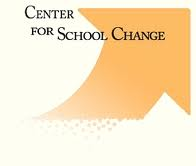 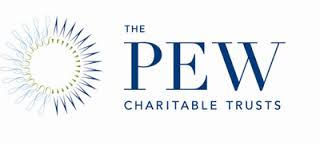 [Speaker Notes: Evidence That Smaller Schools Do Not Improve Student Achievement
Author(s): 
Howard Wainer and 
Harris L. Zwerling
Source: 
The Phi Delta Kappan, 
Vol. 88, No. 4 (Dec., 2006), pp. 300-303
Published by: 
Phi Delta Kappa International
Stable URL: 
http://www.jstor.org/stable/20442243]
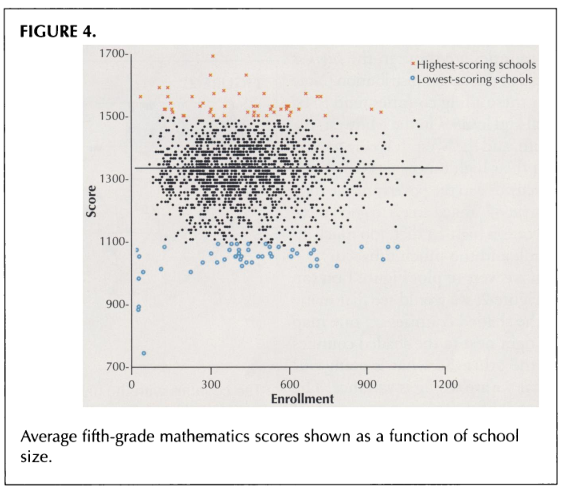 Waine & Zwerling, “Evidence That Smaller Schools Do Not Improve Student Achievement”
[Speaker Notes: Evidence That Smaller Schools Do Not Improve Student Achievement
Author(s): 
Howard Wainer and 
Harris L. Zwerling
Source: 
The Phi Delta Kappan, 
Vol. 88, No. 4 (Dec., 2006), pp. 300-303
Published by: 
Phi Delta Kappa International
Stable URL: 
http://www.jstor.org/stable/20442243]
Use narrative to advantage
Humans are good at: 
Generalizing from a specific example to the general population

Bad at:
Going from the general population to a specific example
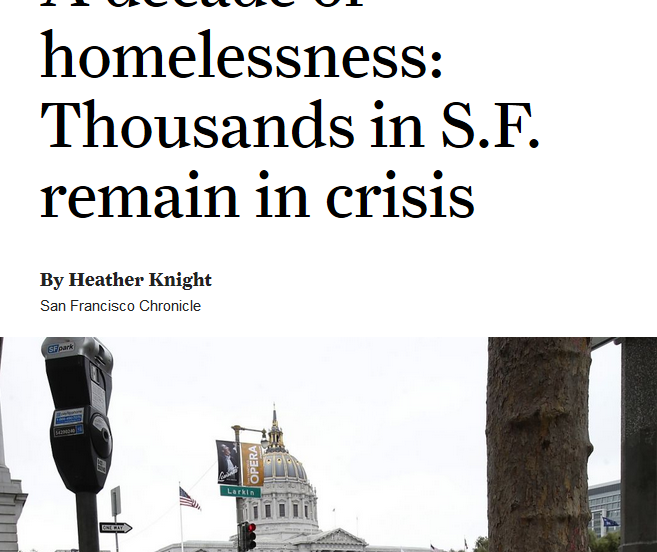 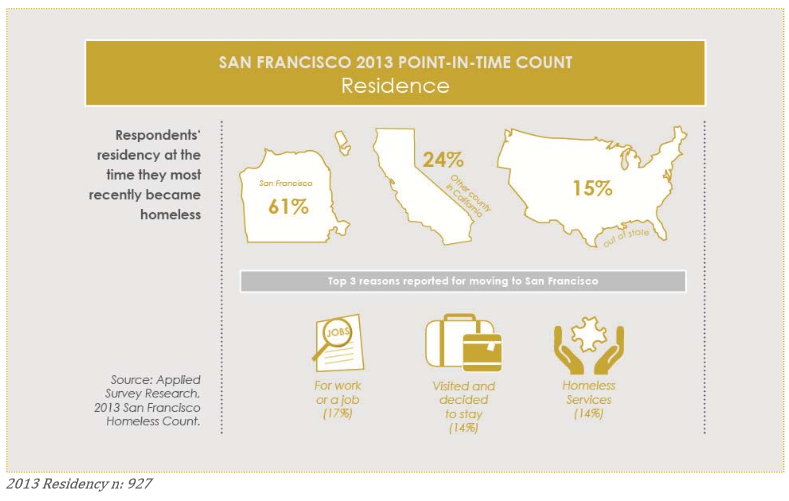 2013 San Francisco Homeless Point-in-Time Count & Survey Comprehensive Report
[Speaker Notes: http://www.sfgov3.org/modules/showdocument.aspx?documentid=4819]
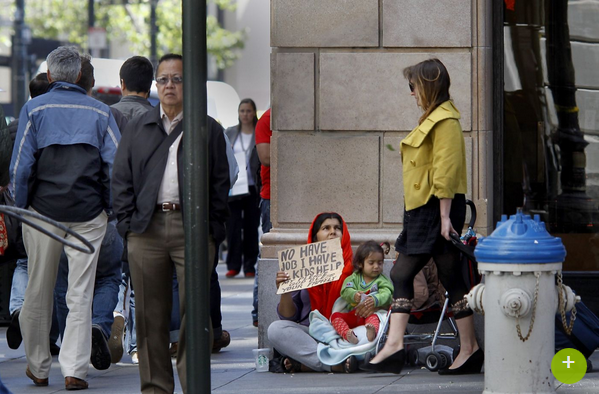 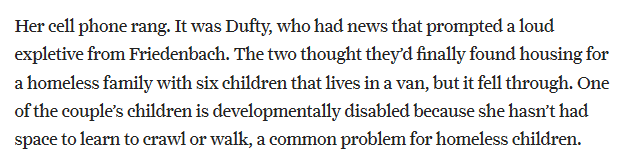 [Speaker Notes: http://www.sfchronicle.com/archive/item/A-decade-of-homelessness-Thousands-in-S-F-30431.php]
Suggestions

Weave specific stories in with the stats

Point out outliers for what they are (this is an interesting story, but not representative)
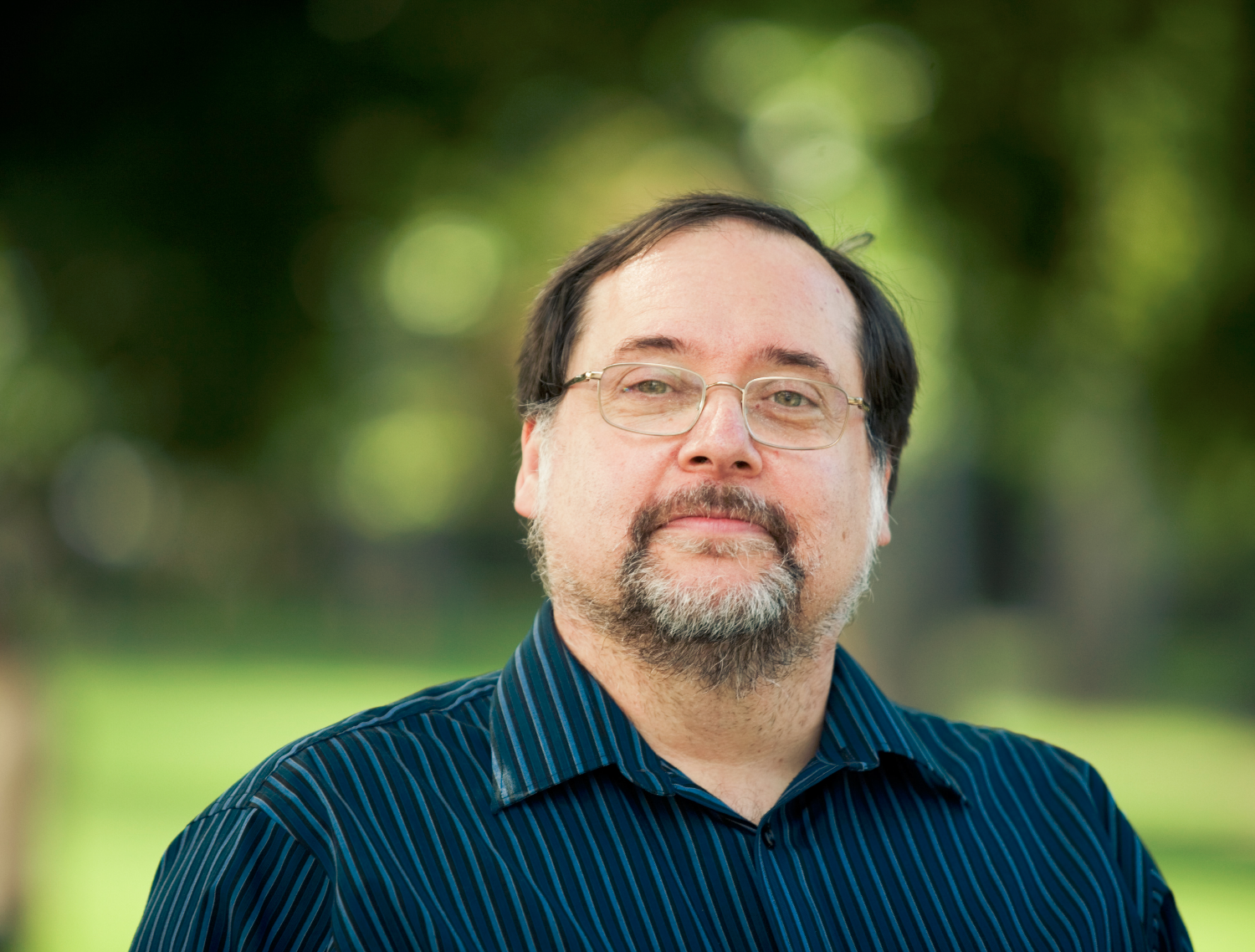 People can’t learn boring stuff
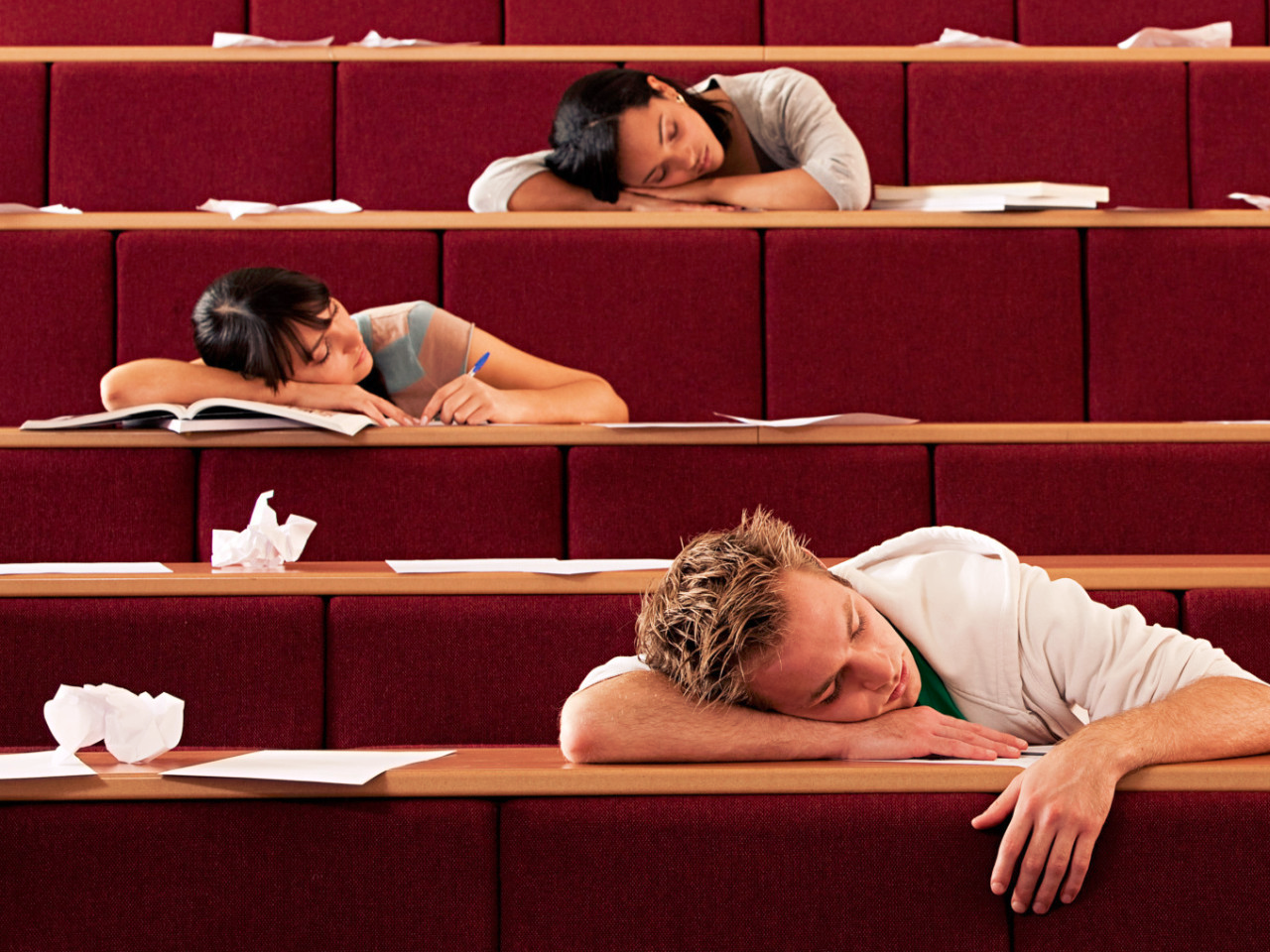 Messages that grab your attention
trigger
Memory 
Interest
Awareness
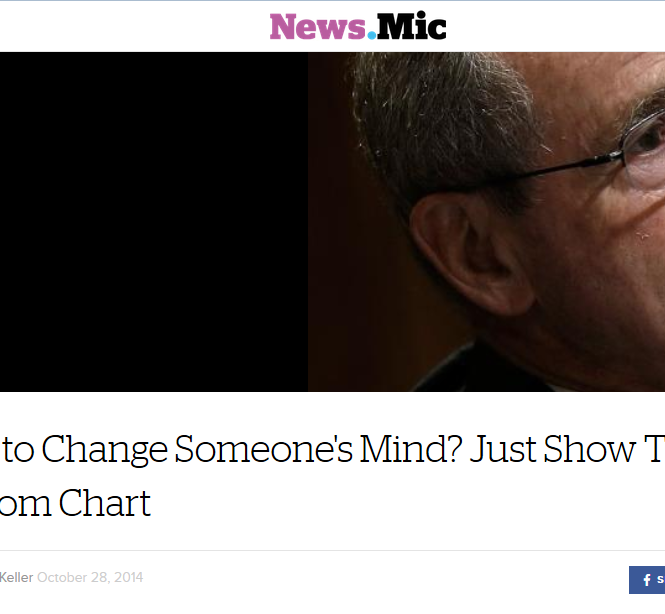 [Speaker Notes: And we are in possession of incredibly influential material – when applied in certain ways
http://mic.com/articles/102546/want-to-make-change-someone-s-mind-just-show-them-a-random-chart]
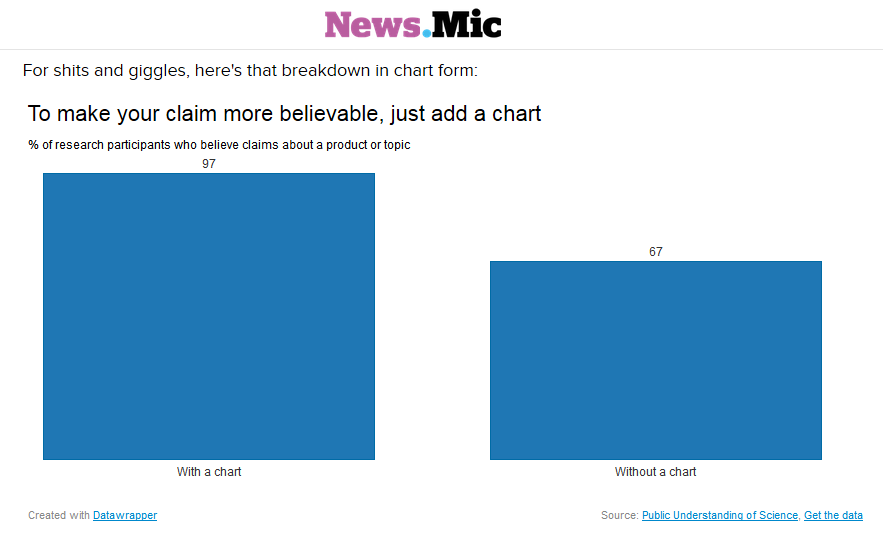 How:
Give the meaning, then details
Visualize, include motion
Involve the senses
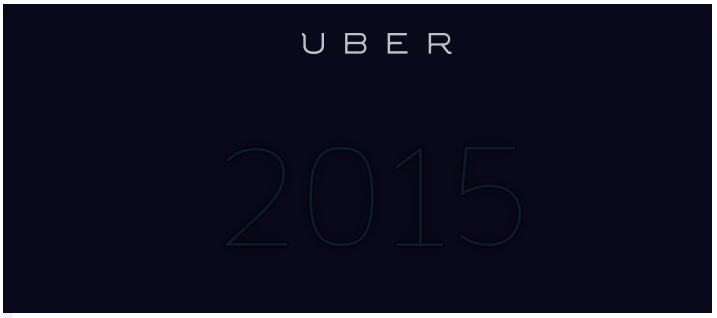 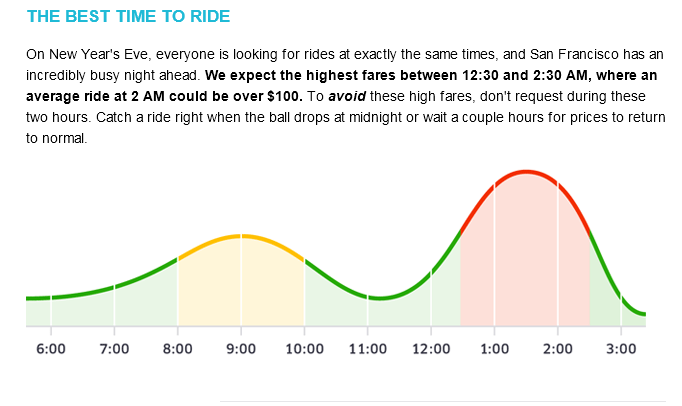 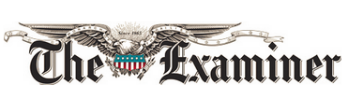 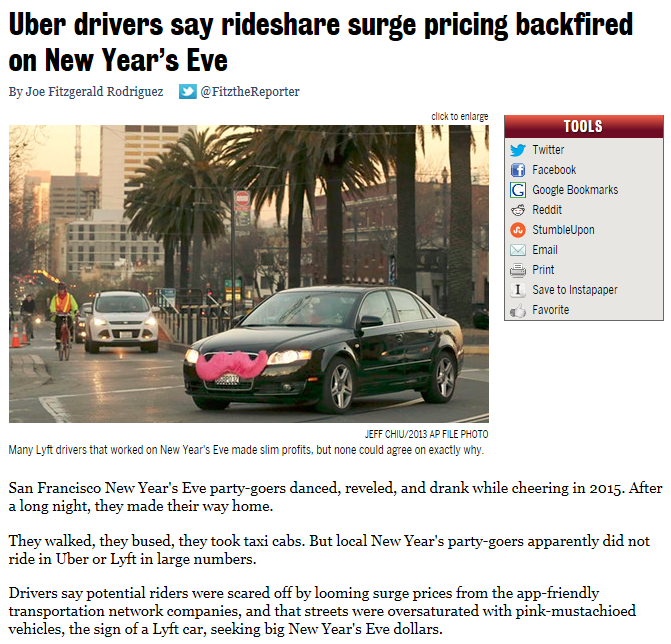 Takeaways:

Confirmation bias affects us all
If you can’t change them, change your attitude
Beware narrative fallacy
But use stories to engage
Help them pay attention!
Further reading…
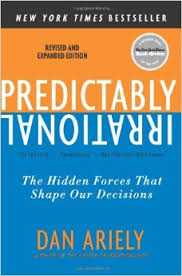 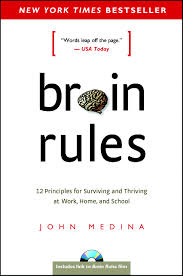 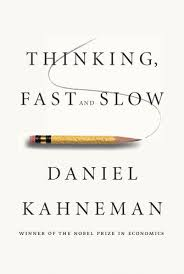 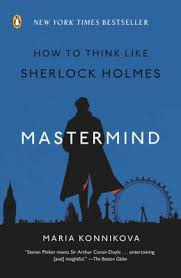 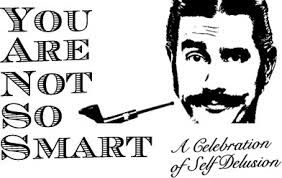 Thank You
Cathy Tanimura